MPA 101How to navigate Evergreen and graduate with your MPA!
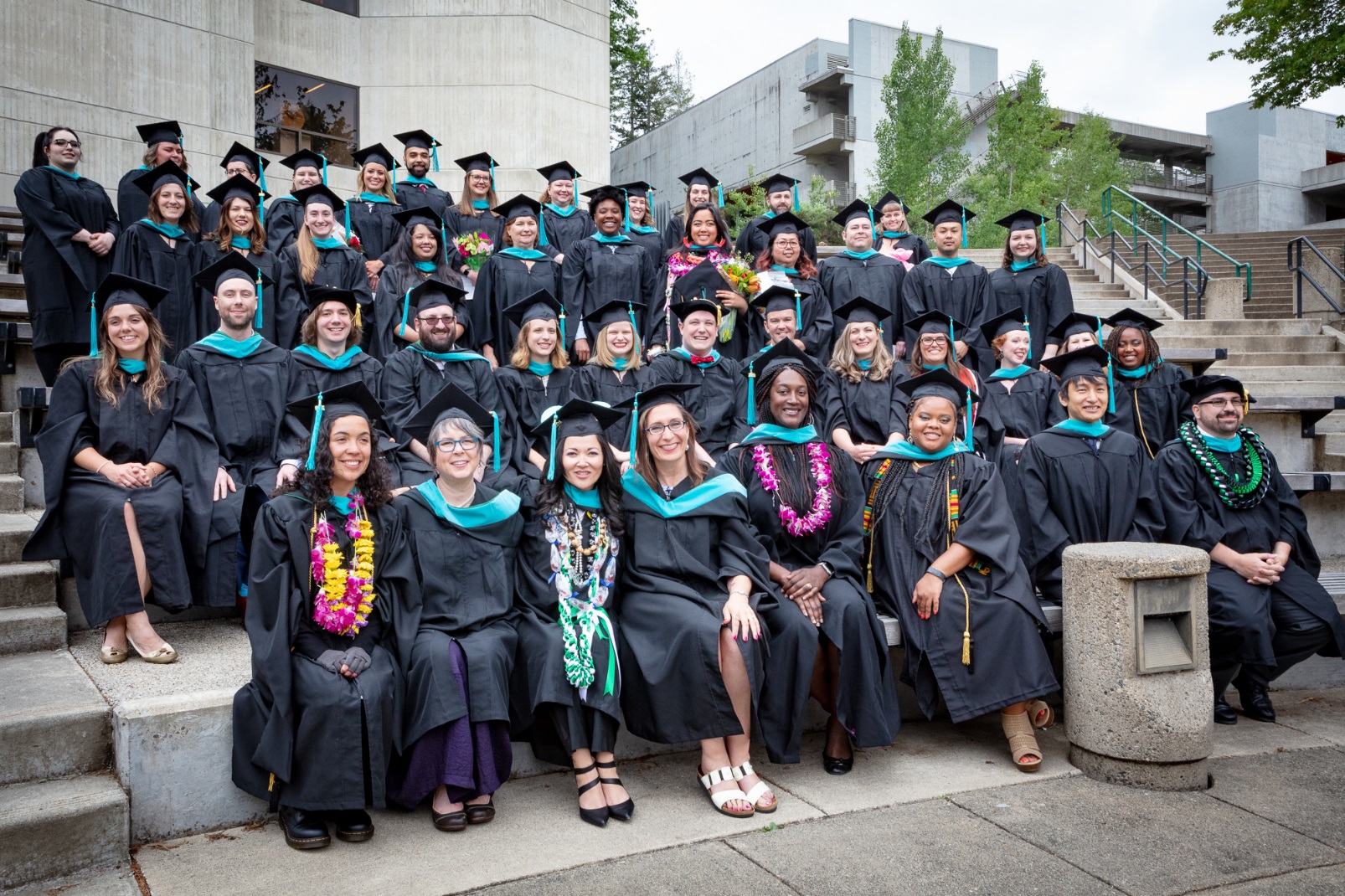 MPA Staff
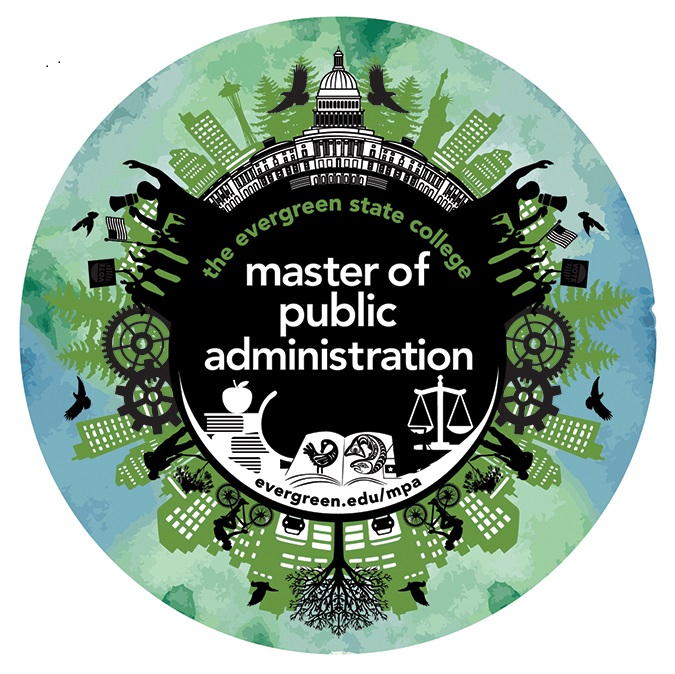 MPA Director – Michael Craw

MPA Assistant Directors
Marcia Zitzelman, PNAPP Olympia cohort

Puanani Nihoa, Tribal Governance/PNAPP Tacoma cohort

MPA Program Assistant – Dhara Katz
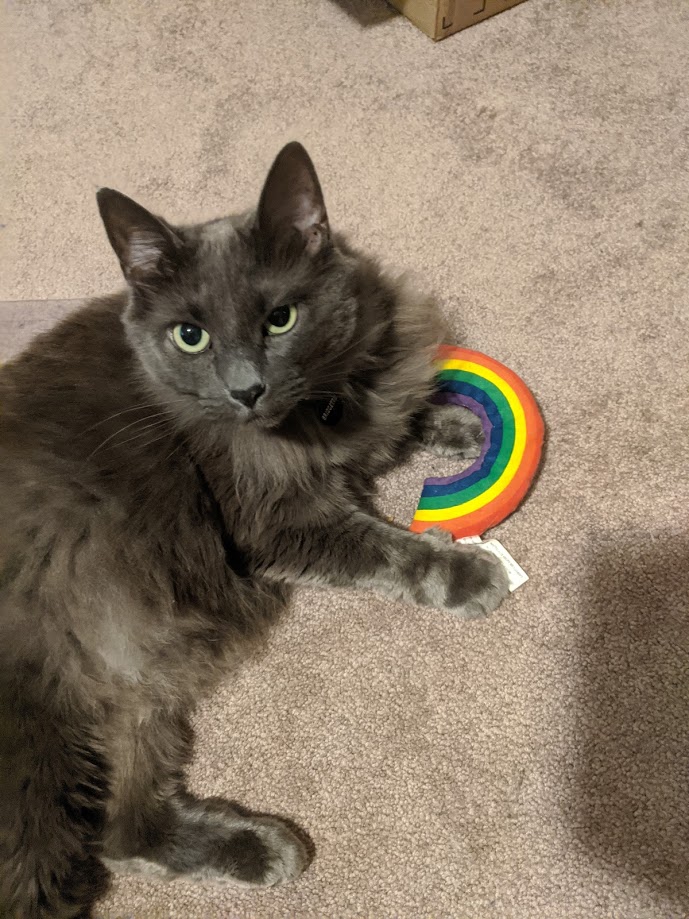 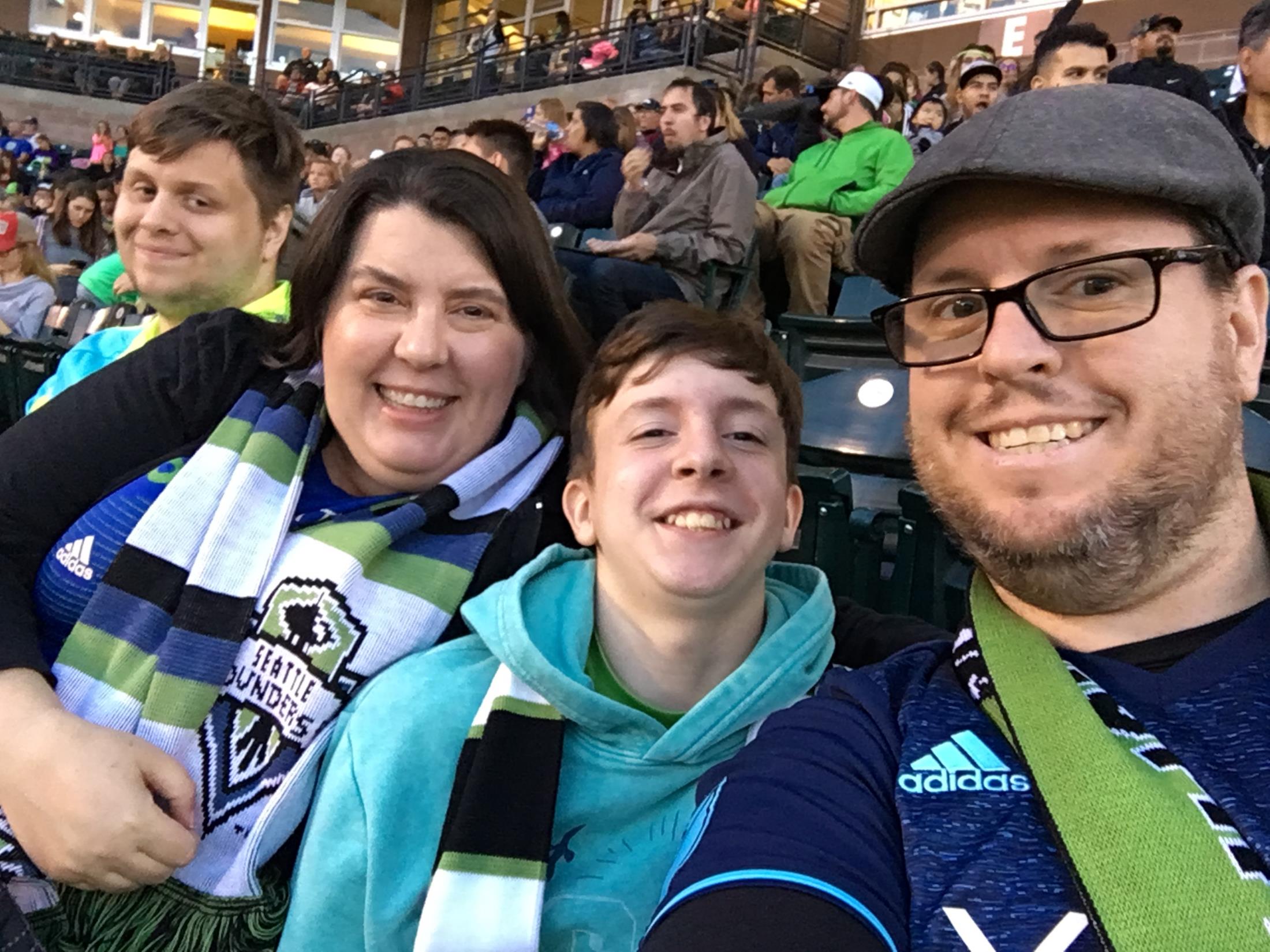 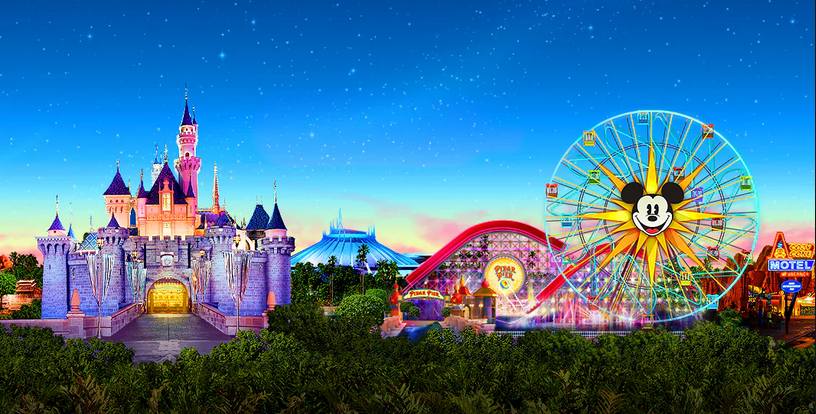 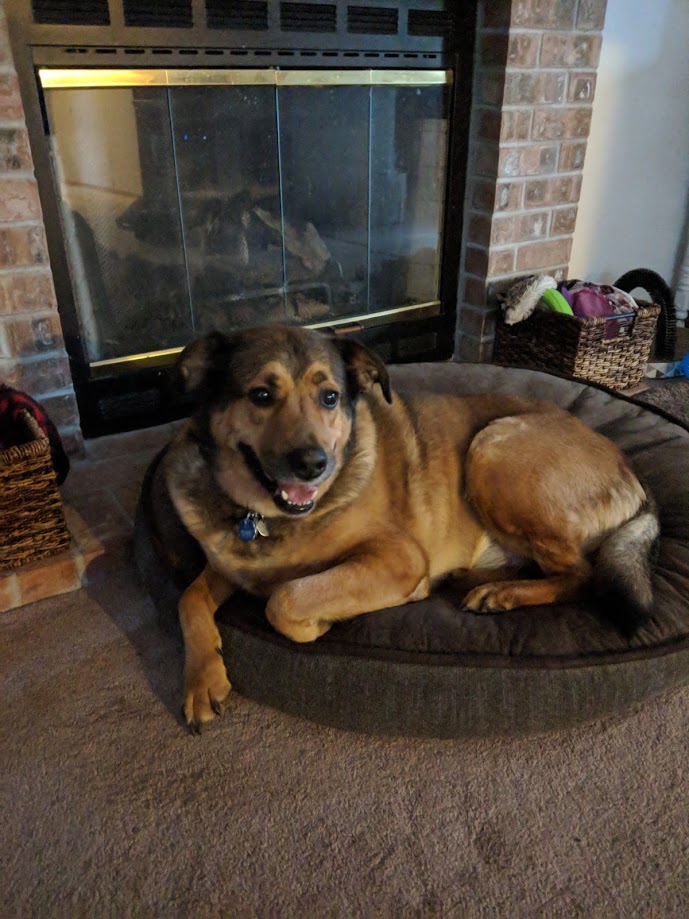 [Speaker Notes: Thanks so much for sharing about yourselves on the Introduction discussion.

We hope the MPA Orientation Canvas page can be a place where you continue to get information throughout the year and have a way to connect across cohorts with your peers in the Tribal Governance cohort.

It has been really awesome to see you all interacting and chatting before today’s orientation.

I thought I would also share a little bit about myself here since you all so generously shared in the Introductions.

I’ve worked at Evergreen since 2008, and finished by bachelor’s degree here while working full time.  I also recently graduated from our MPA program, so I can relate to where you are at right now.  

I have two kids, a dog and a cat, and I really love Disney!]
My responsibilities as Assistant Director
[Speaker Notes: Goal is to teach students to navigate Evergreen
MPA program and procedure questions
Info & referral when you don’t know where to go
Help you overcome obstacles and intercede when necessary
Registration and Course enrollment management
Advising & Degree requirements: “where am I in my program?”
Internship and job information and resources
Managing internal and external communications
Orientation and graduation planning]
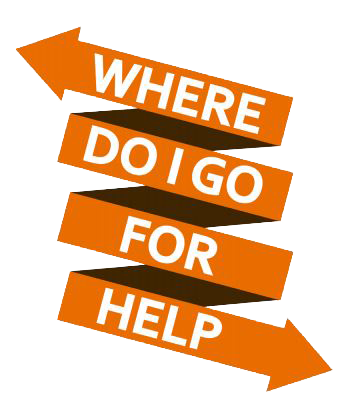 Navigating Evergreen
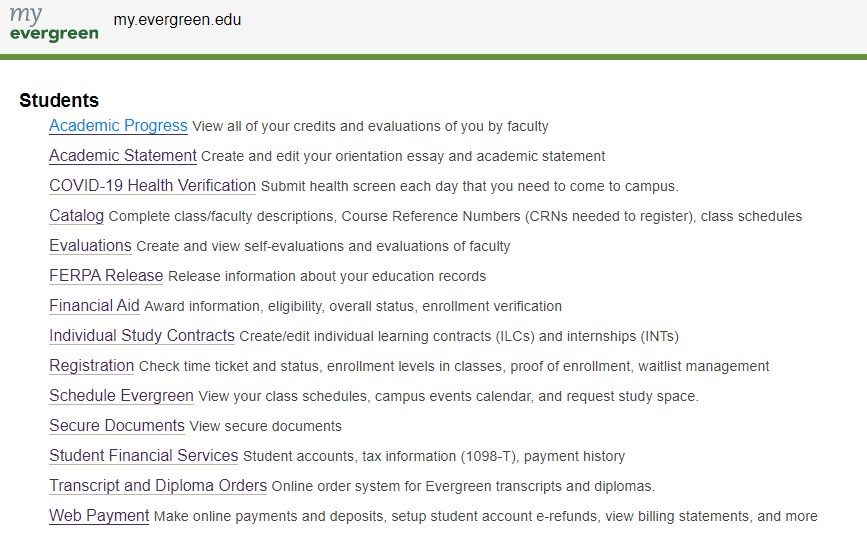 [Speaker Notes: Please DOUBLE-CHECK your registration!  Your waitlist status may have changed]
Navigating Evergreen
Campus Services
Under our current circumstances, every office and service is under altered hours of operation.  

Please limit your trips to campus, and check out evergreen.edu/covid19/students for the most up to date information
Campus Services
If you must physically come to campus:
Call ahead to see if the office is open
Complete a Health Verification Form on 					my.evergreen.edu before you come to campus
Wear a mask or face covering
Follow social distancing protocols
Campus Services
[Speaker Notes: Food options are limited on campus, especially right now. Plan ahead 
The Greenery is only TO GO
Monday - Friday:
8 am - 9 am - Breakfast
11 am - 1:30 pm - Lunch
5 pm - 6:30 pm - Dinner
Saturday & Sunday:
11 am - 1:30 pm - Brunch
5 pm - 6:30 - Dinner

Fall Bookstore hours: 
The Bookstore is online orders only, but available for questions by phone M-Th 8am-4pm.  Shipping for textbooks is only $3.99
You can also check out many textbooks at the library, buy/rent online, share…]
Financial Aid and Scholarships
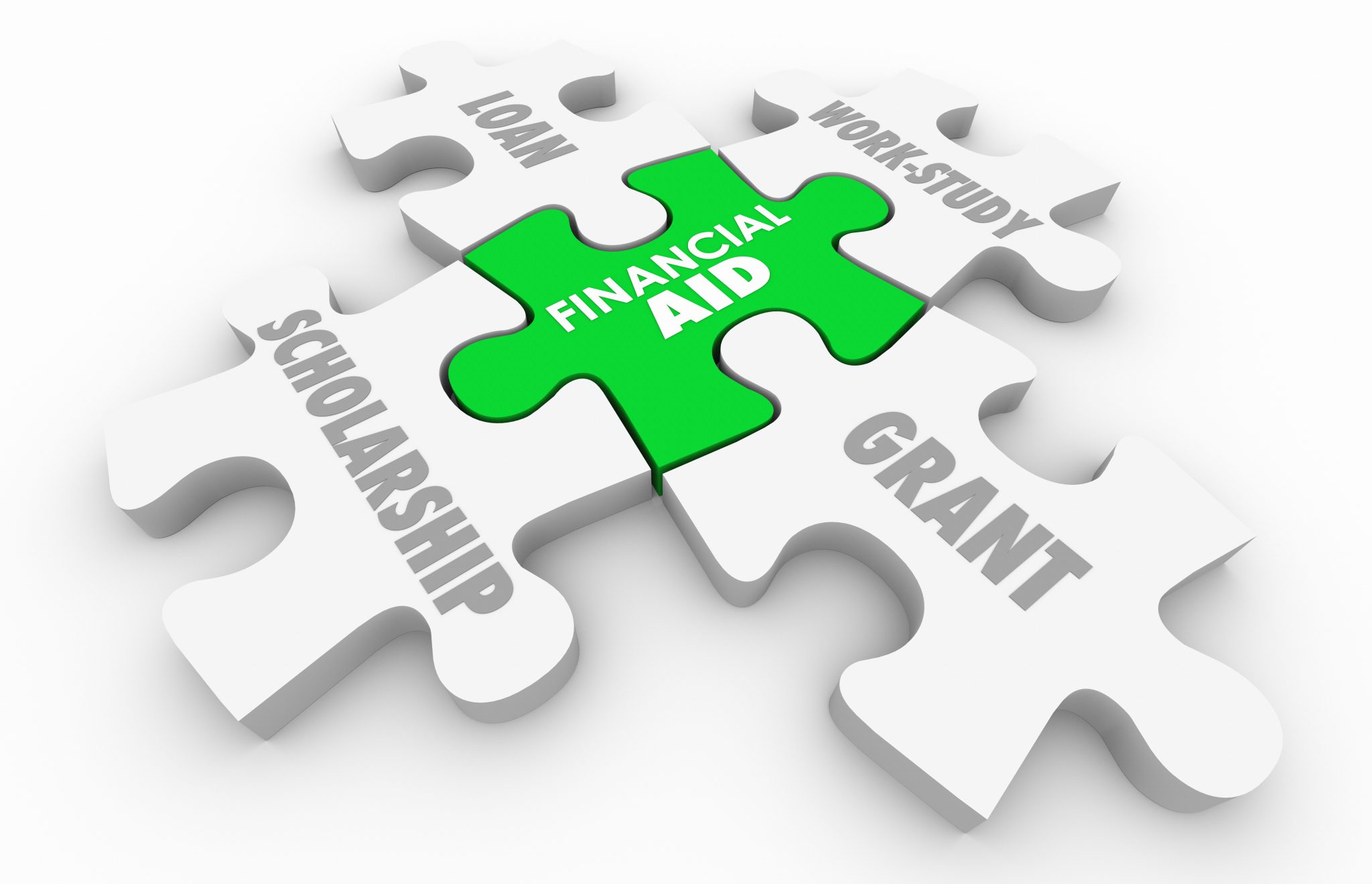 Most awards require you to complete the FAFSA or WAFSA before February 1.
Aid available includes:
Loans, 
Grants, 
Americorp Education Awards, and 
MPA Scholarships
[Speaker Notes: Video on our Canvas page
Financial Aid available to graduate students: 
Loans*
Need Grants* 
AmeriCorps Education Awards
MPA Scholarships*

*To qualify for most awards, complete the FAFSA for before February 1]
First Peoples Multicultural, Trans, and Queer Support Services
Offering support services for students of color and LGBTQ+ students on campus.
 
Bring your whole self to Evergreen!
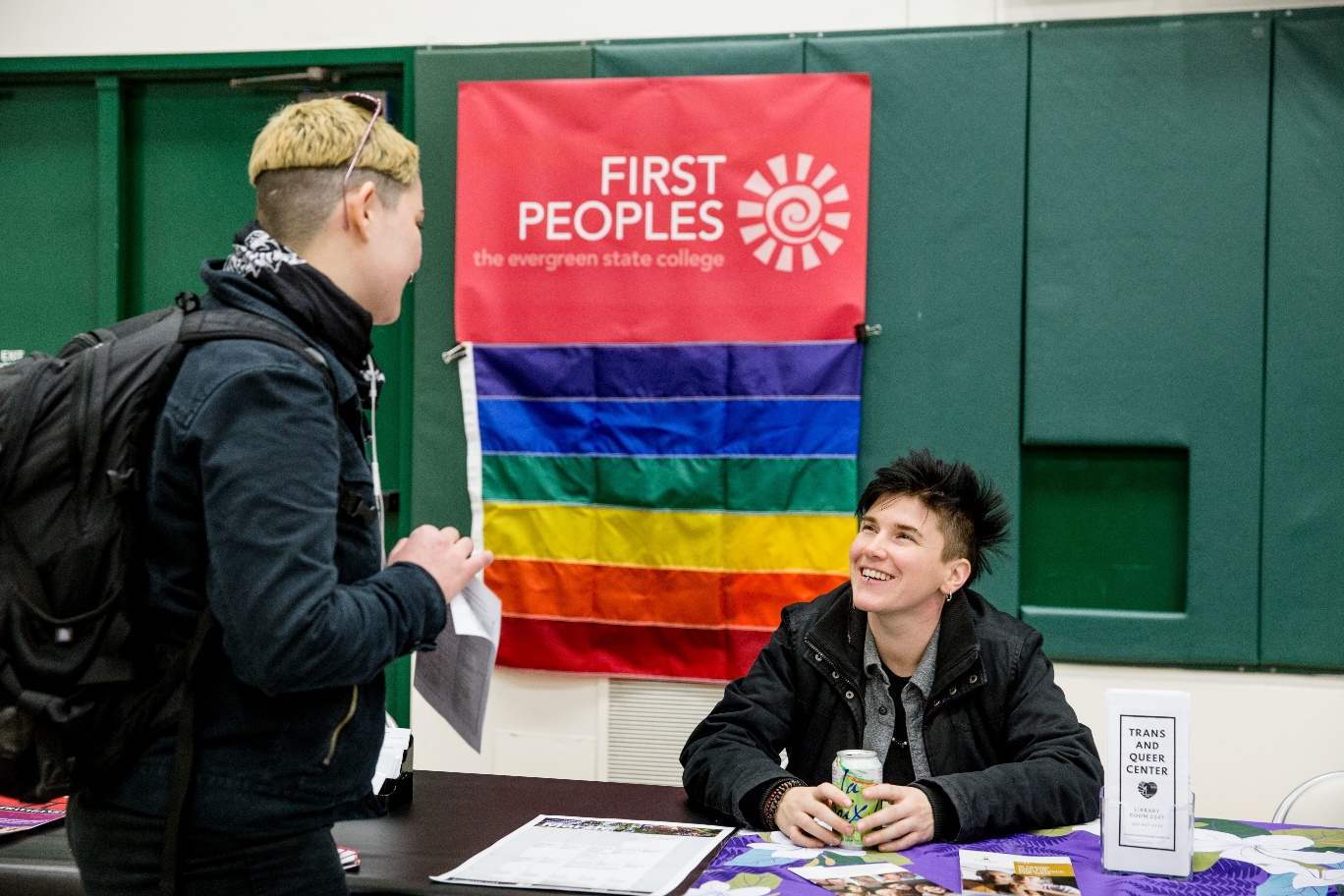 [Speaker Notes: See video!]
Student Wellness Services
We now have access to Therapist Assisted Online (TAO) Self Help.

Therapy anytime, anywhere for anxiety, depression and other common concerns on your mobile device or computer. 

https://www.evergreen.edu/health/tao-self-help
We place strong emphasis on health education, helping students learn how to manage current health concerns and avoid future health problems.
[Speaker Notes: See video and don’t forget to submit your Immunization form!]
VeteransResource Center
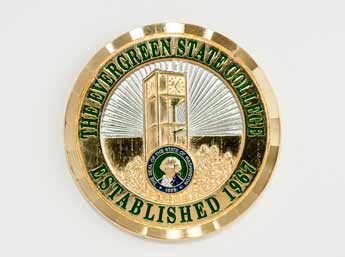 Are you a veteran or dependent? 

Contact the Veterans Resource Center
veterans@evergreen.edu
[Speaker Notes: See the video on our Canvas page
Question about your Veterans Benefits? Contact the Veterans Resource Center (veterans@evergreen.edu) 360-867-6254]
Emergency Preparedness
Sign Up for Notifications at:
https://evergreen.omnilert.net/subscriber.php
[Speaker Notes: Sign up for Emergency Campus Notifications
Text or Email of delays, closures, or other emergencies
In case of an emergency/bad weather, visit Evergreen’s home page or call the main phone number 360-867-6000

Tacoma program follows the Tacoma School District closure schedule.  

Police Services: 
Emergency? Call 911! You can also reach Evergreen Police Services at 360-867-6140
Escort/Locked out of your car/jump-start: Call 360-867-6832]
Student perks
Organic Farm Produce Stand – 50% Off!

Use the CRC (currently closed)

TOP Outdoor Program Rentals

Intercity Transit – free w/ Student ID
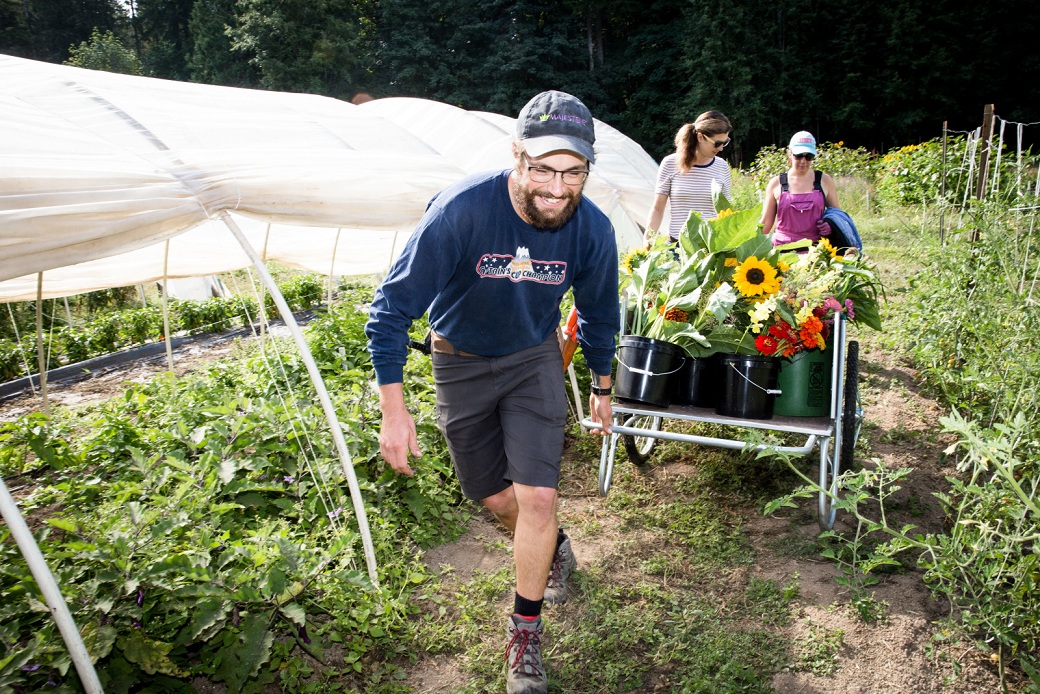 [Speaker Notes: The Organic Farm Produce Stand is 3pm – 6pm Tuesdays/Thursdays April – November. Students receive 50% off!
Use of the Constantino Recreation Center (CRC) and classes
TOP Outdoor Program Rentals (tent, backpack, sleeping bags, snowshoes, etc.)]
Career & Internship Resources
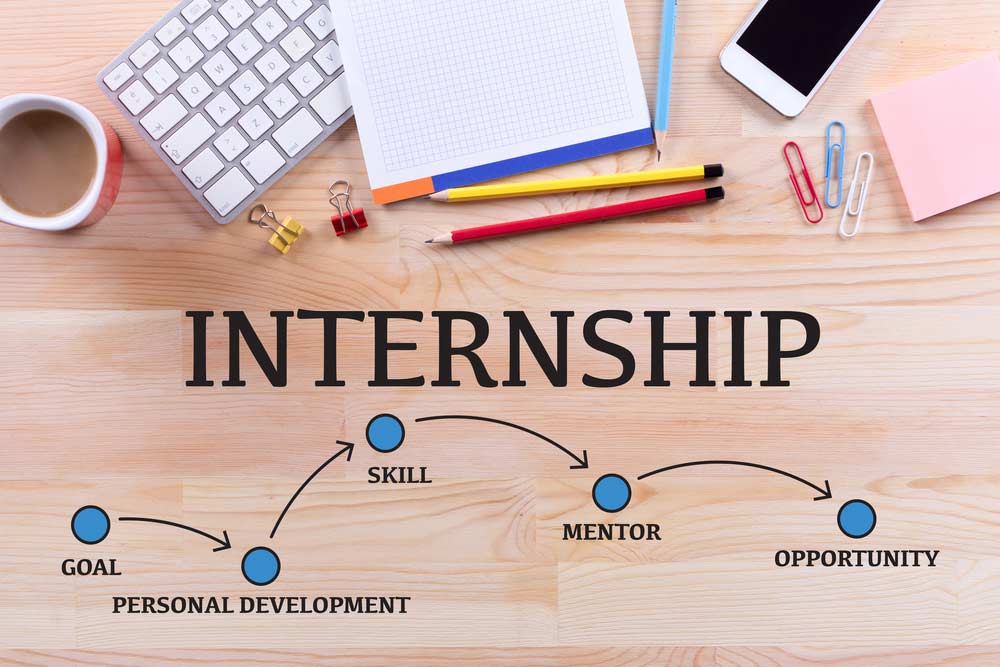 MPA Job and Internship LinkedIn Page: https://www.linkedin.com/company/mpaevergreen/

MES Job and Internship Blog: http://blogs.evergreen.edu/mesweekly/
[Speaker Notes: Academic and Career Advising Services: offers mock interviews and resume help]
Writing Assistant
Evergreenwritingassistant@gmail.com
Current MPA or MES graduate student – can help with writing process.
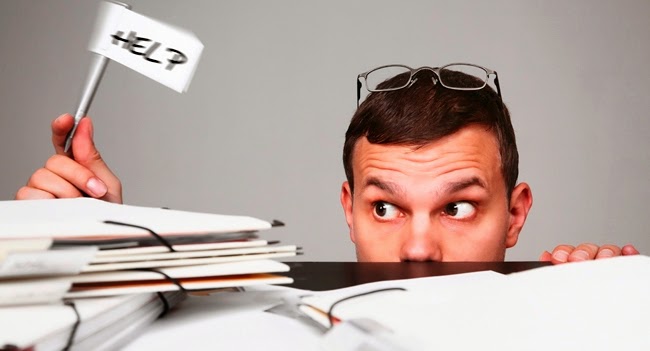 “PNAPP” Degree Requirements
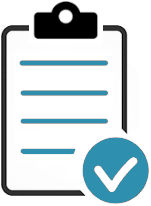 Degree Requirements, cont.
[Speaker Notes: Capstone – must take a minimum of 40 credits before taking Capstone, only offered Spring term
Concentration courses – Public Policy concentration students will need to complete Foundations of Public Policy and Advanced Research Methods/Feminist Approaches to Measurement and Evaluation 
Electives – Public policy take 16 elective credits; Public and Nonprofit Administration take 24 elective credits. You may take Tribal Governance concentration course for elective credit. You can take up to six 2-credit MPA courses. You may take MPA electives at Evergreen Tacoma site. 
Internships – you may be required to complete an internship before you graduate, refer to your admissions letter.* Internships 2 – 4 credits. May begin Winter 2019
Individual Learning Contracts (ILCs) – A great opportunity to study a topic of your choosing/build your own curriculum, usually 2-4 credits. Need faculty sponsorship.]
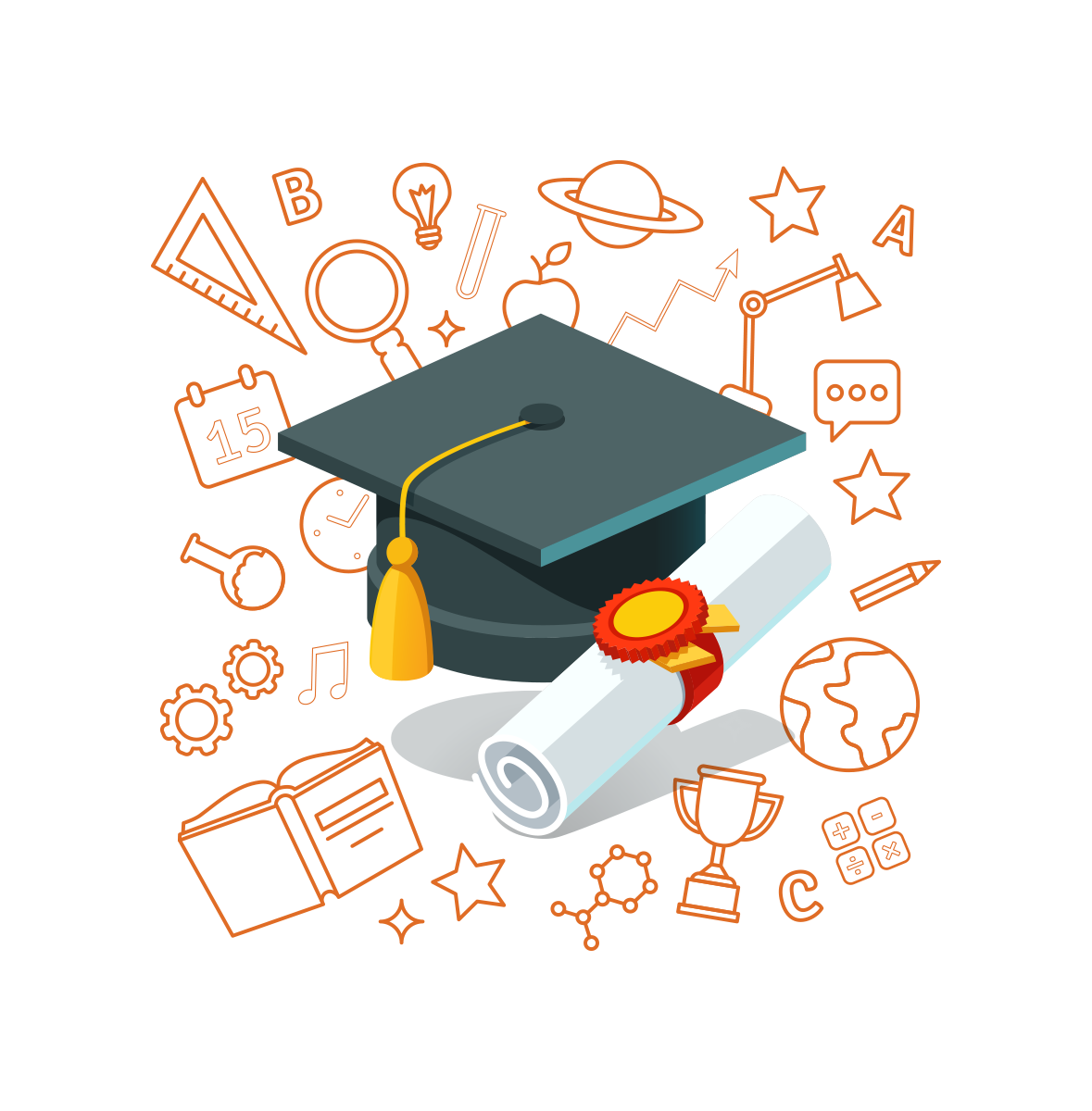 Degree planning
[Speaker Notes: This is a lot of information.  We are here to help you plan the path to your degree!]
How do narrative evaluations work?
[Speaker Notes: Moment of reflection

Similar to a performance review
Faculty will evaluate your work
You’ll write your own self-evaluation
You’ll also get to evaluate your faculty
How are you evaluated?
Evaluation of your completed assignments, classwork, and exams
How you approach your work
How you work with your fellow students
Objectives and preparation
Attendance record
Highlights of your skills and abilities

https://www.evergreen.edu/evaluations]
Your to-do list:
[Speaker Notes: These items are on your Canvas page under Modules 

Acknowledgment Form – MPA Student Handbook, Code of Conduct, Social Contract
Immunization form – turn in to the Health Center by Week 7. If you don’t, there will be a hold on your account and you won’t be able to register for Winter classes. 
Photo and Video Permission Form
Orientation Evaluation]
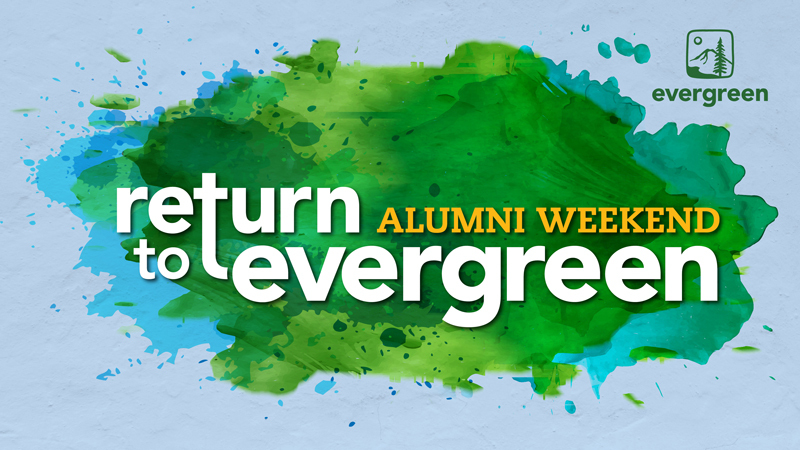 Saturday, October 17, 2020 | 1pm-5pm PDTFree admission, pre-event registration required
We’re so glad you are here!
Questions? 
zitzelmm@evergreen.edu
360-338-5571
Office: Lab 1, 3020
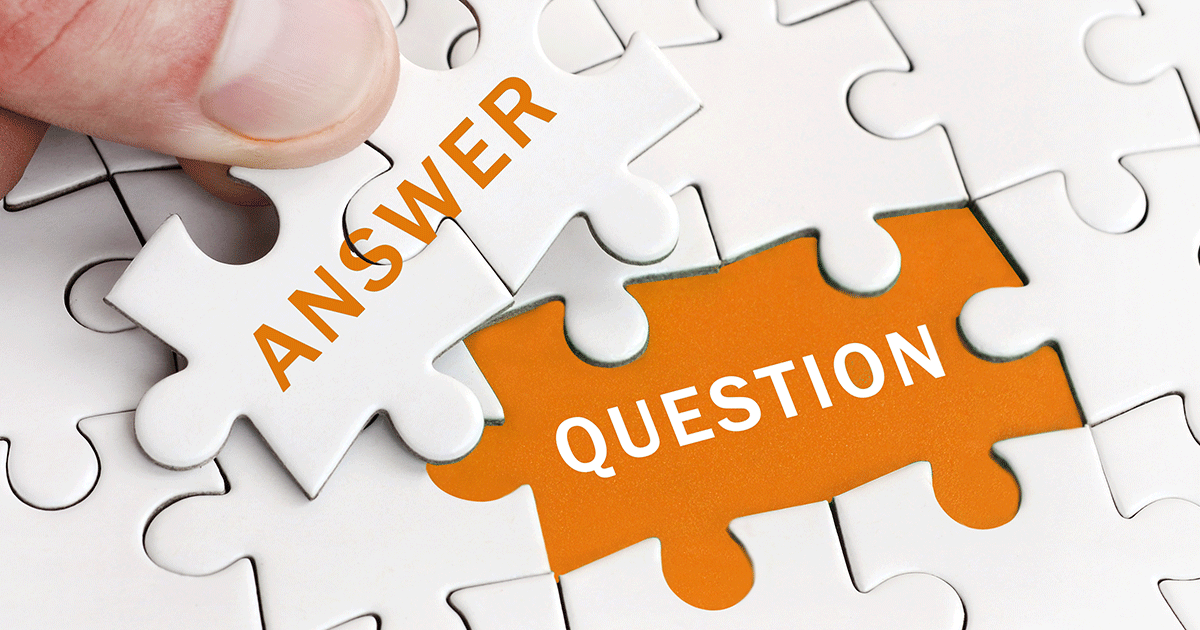 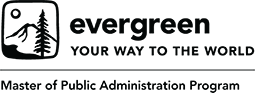